KALKSANDSTEIN
MAURERFIBEL
Foliensammlung Stand 2019
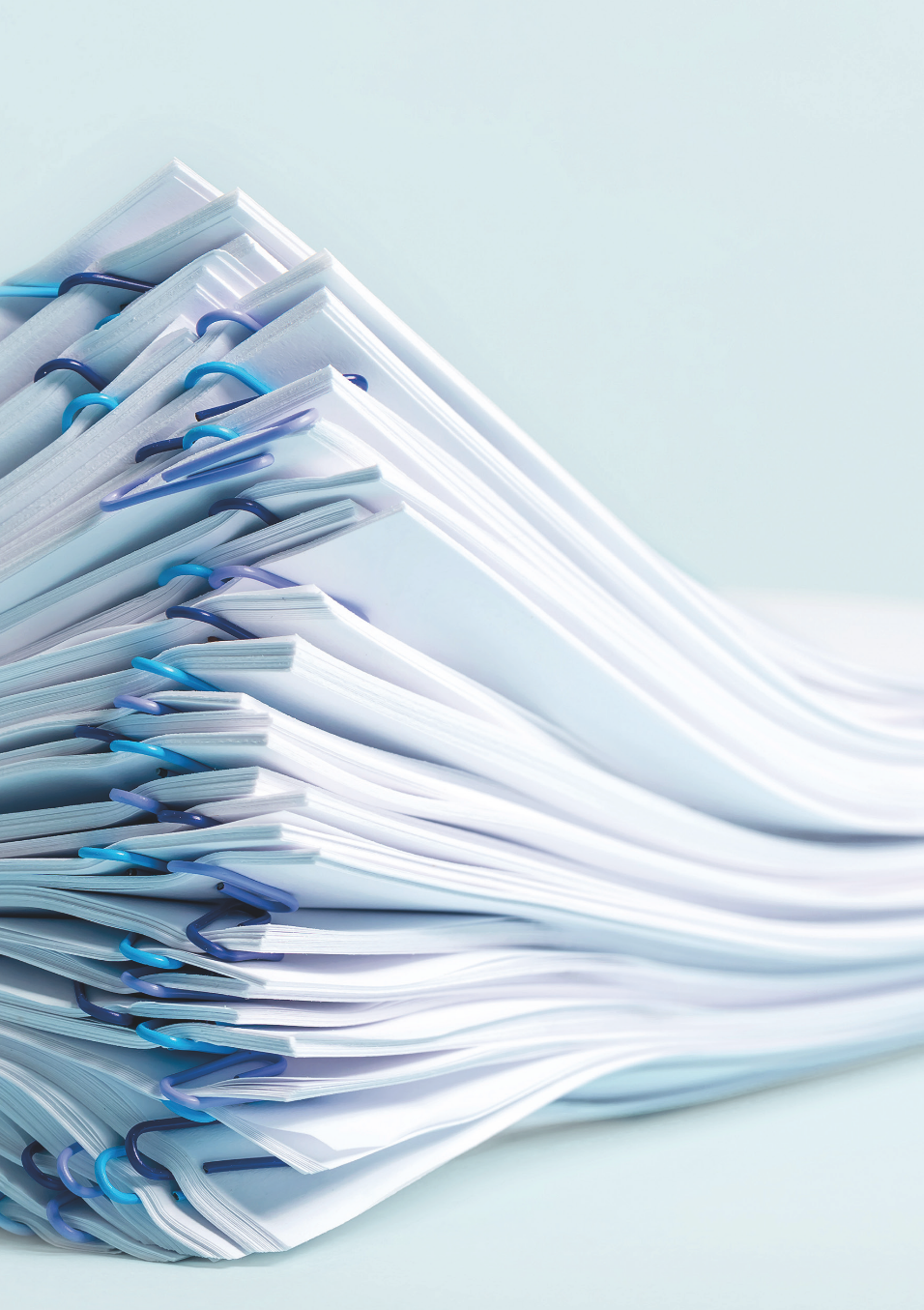 Anhang
, Anhang
Normen
DIN EN 771-2:2015-11: Festlegungen für Mauersteine – Teil 2: Kalksandsteine
DIN 20000-402:2017-01: Anwendung von  Bauprodukten in Bauwerken – Teil 402: Regeln für die Verwendung von Kalksandsteinen nach DIN EN 771-2:2015-11
DIN EN 998-2 Festlegungen für Mörtel im Mauerwerksbau – Teil 2: Mauermörtel
DIN 1053-1 Mauerwerk – Teil 1: Berechnung und Ausführung
DIN 4103-1 Nichttragende innere Trennwände; Anforderungen, Nachweise
DIN 4108-2 Wärmeschutz und Energie-Einsparung in Gebäuden – Teil 2: Mindestanforderungen an den Wärmeschutz
DIN 4108-3 Wärmeschutz und Energie-Einsparung in Gebäuden – Teil 3: Klimabedingter Feuchteschutz; Anforderungen, Berechnungsverfahren und Hinweise für Planung und Ausführung
DIN 4108 Beiblatt 2:2006-03 Wärmeschutz und Energie-Einsparung in Gebäuden – Wärmebrücken – Planungs- und Ausführungsbeispiele
DIN 4109-1:2018-01: Schallschutz im Hochbau – Teil 1: Mindestanforderungen 
DIN 4109 Beiblatt 2 Schallschutz im Hochbau; Hinweise für Planung und Ausführung; Vorschläge für einen erhöhten Schallschutz; Empfehlungen für den Schallschutz im eigenen Wohn- oder Arbeitsbereich
, Anhang
Normen
DIN 4109-2 Schallschutz im Hochbau – Teil 2: Rechnerische Nachweise der Erfüllung der Anforderungen
DIN 4172 Maßordnung im Hochbau
DIN 18195:2017-07: Abdichtung von Bauwerken – Begriffe
DIN 18195 Beiblatt 2:2017-07: Abdichtung von Bauwerken – Beiblatt 2: Hinweise zur Kontrolle und Prüfung der Schichtdicken von flüssig verarbeiteten Abdichtungsstoffen
DIN 18533-1:2017-07: Abdichtung von erdberührten Bauteilen  – Teil 1: Anforderungen, Planungs- und Ausführungsgrundsätze
DIN 18533-2:2017-07: Abdichtung von erdberührten Bauteilen – Teil 2: Abdichtung mit bahnenförmigen Abdichtungsstoffen
DIN 18533-3:2017-07: Abdichtung von erdberührten Bauteilen – Teil 3: Abdichtung mit flüssig zu verarbeitenden Abdichtungsstoffen
DIN 18201 Toleranzen im Bauwesen  – Begriffe, Grundsätze, Anwendung, Prüfung
DIN 18202 Toleranzen im Hochbau  – Bauwerke
DIN 18299 VOB Vergabe- und Vertragsordnung für Bauleistungen – Teil C: Allgemeine Technische Vertragsbedingungen für Bauleistungen (ATV); Allgemeine Regeln für Bauarbeiten jeder Art
, Anhang
Normen
DIN 18330 VOB Vergabe- und Vertragsordnung für Bauleistungen – Teil C: Allgemeine Technische Vertragsbedingungen für Bauleistungen (ATV); Mauerarbeiten
DIN 18515-1 Angemörtelte Fliesen oder Platten;  Grundsätze für Planung  und Ausführung
DIN 18515-2 Außenwandbekleidungen; Anmauerung auf Aufstandsflächen; Grundsätze für Planung und Ausführung
DIN 18516-1 Außenwandbekleidungen, hinterlüftet – Teil 1: Anforderungen, Prüfgrundsätze
(Vornorm) DIN V 18580 Mauermörtel mit besonderen Eigenschaften
(Vornorm) DIN V 20000-412 Anwendung von Bauprodukten in Bauwerken – Teil 412: Regeln für die Verwendung von Mauermörtel nach DIN EN 998-2
, Anhang
Wichtige Abkürzungen
abP  	allgemeines bauaufsichtliches Prüfzeugnis
abZ  	allgemeine bauaufsichtliche Zulassung
ATV  	Allgemeine Technische  	Vertragsbedingungen
DF  	Dünnformat
DIBt  	Deutsches Institut für Bautechnik
DIN  	Deutsches Institut für Normung e.V.
DIN V  	Vornorm einer DIN
DIN EN 	von DIN übernommene Europäische Norm
DM  	Dünnbettmörtel
EnEV  	Energieeinsparverordnung
KS  	Kalksandstein bzw. KS-Vollstein
KS -E  	Kalksandsteine mit integrierten Kanälen zur 	Führung von Elektroinstallationen
KS  F  	KS-Fasenstein
KS  L 	KS-Lochstein
KS  L P	KS L-Planstein
KS  L-R P	KS -L-R-Planstein
KS  P  	KS-Planstein
KS -BP  	KS-Bauplatte
KS -R P  	KS -R-Planstein
KS  Vb  	KS-Verblender
KS Vm  	KS-Vormauerstein
KS  XL  	Großformatige Kalksandsteine mit 	Schichthöhen ≥ 50 cm
LBO  	Landesbauordnung
LM 	Leichtmauermörtel
, Anhang
Wichtige Abkürzungen
MG  	Mörtelgruppe
MVV TB  	Muster-Verwaltungsvorschrift Technische Baubestimmungen
NF  	Normalformat
NM  	Normalmauermörtel
PMBC/KMB 	Kunststoffmodifizierte Bitumendickbeschichtung
RDK  	Rohdichteklasse
SFK  	Steindruckfestigkeitsklasse
VHF  	Vorgehängte hinterlüftete Fassade
VOB-C  	Vergabe- und Vertragsordnung für Bauleistungen – Teil C: Allgemeine Technische 	Vertragsbedingungen für Bauleistungen (ATV)
WDVS  	Wärmedämm-Verbundsystem
ZiE  	Zustimmung im Einzelfall
, Anhang
Bauberatung
Kalksandstein-Bauberatung Bayern GmbH Rückersdorfer Straße 18                                    90552 Röthenbach a. d. Pegnitz                      Telefon: 09 11/54 07-30                                  info@ks-bayern.de                                         www.ks-bayern.de
Kalksandsteinindustrie Nord e. V.               Lüneburger Schanze 35                                      21614 Buxtehude                                             Telefon: 0 41 61/74 33-60                                  info@ks-nord.de                                              www.ks-nord.de
Kalksandsteinindustrie Ost e. V.                        Veltener Straße 12–13                                        16515 Oranienburg-Germendorf                     Telefon: 030/25 79 69-30                                  info@ks-ost.de                                                 www.ks-ost.de
Verein Süddeutscher Kalksandsteinwerke e. V. Malscher Straße 17                                            76448 Durmersheim                                         Telefon: 07 24 5/806-500                               info@ks-sued.de                                             www.ks-sued.de
Kalksandsteinindustrie West e. V.              Barbarastraße 70                                               46282 Dorsten                                                 Telefon: 0 23 62/95 45-0                                   info@ks-west.de                                              www.ks-west.de
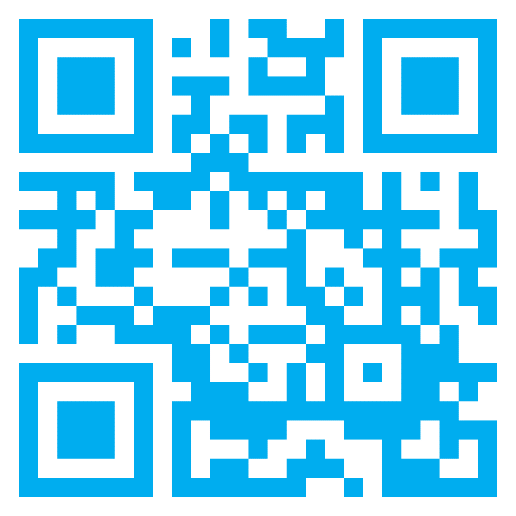